Welcometo class
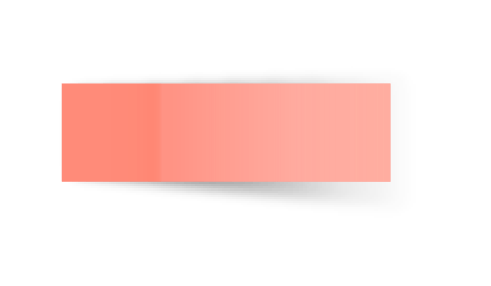 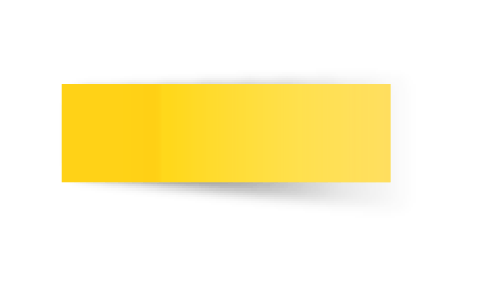 T.
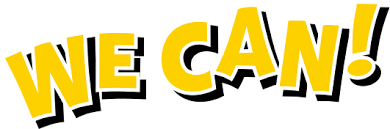 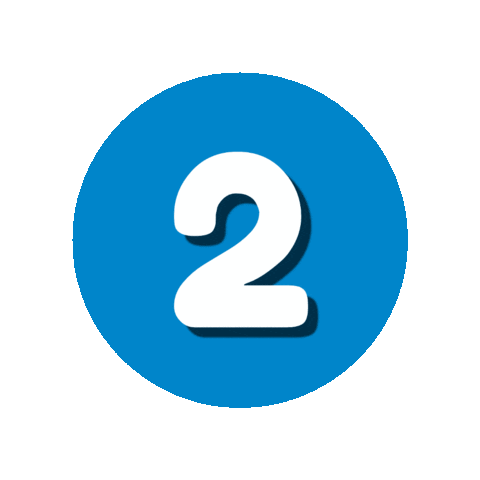 Unit 2
workbook 

4th & 5th  Grade 

Pages  131 , 132
workbook 

2nd & 3rd  Grade   
Pages  53 , 54
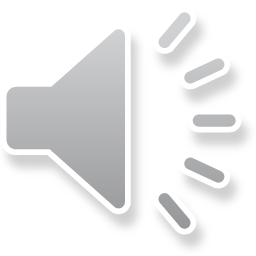 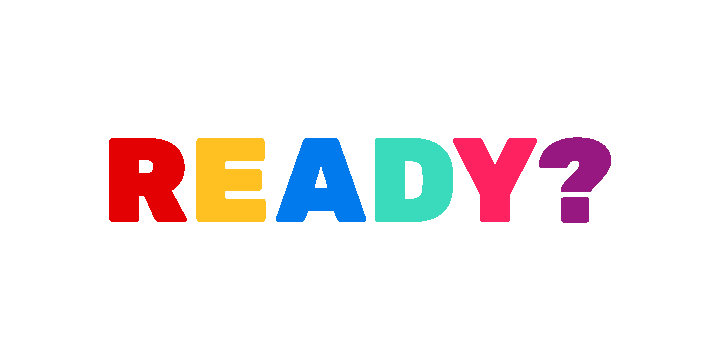 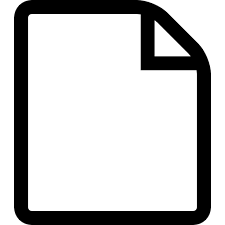 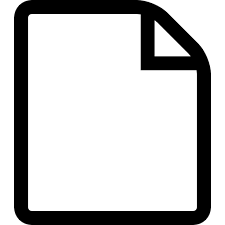 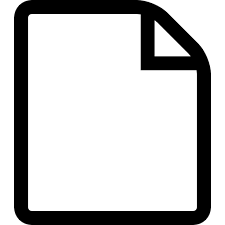 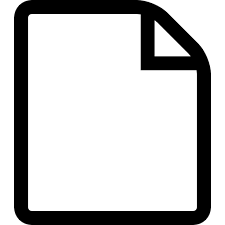 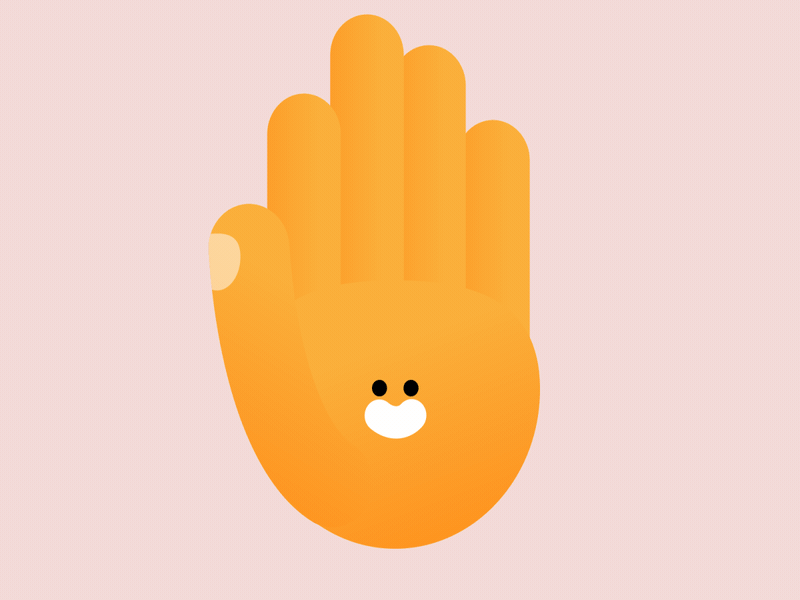 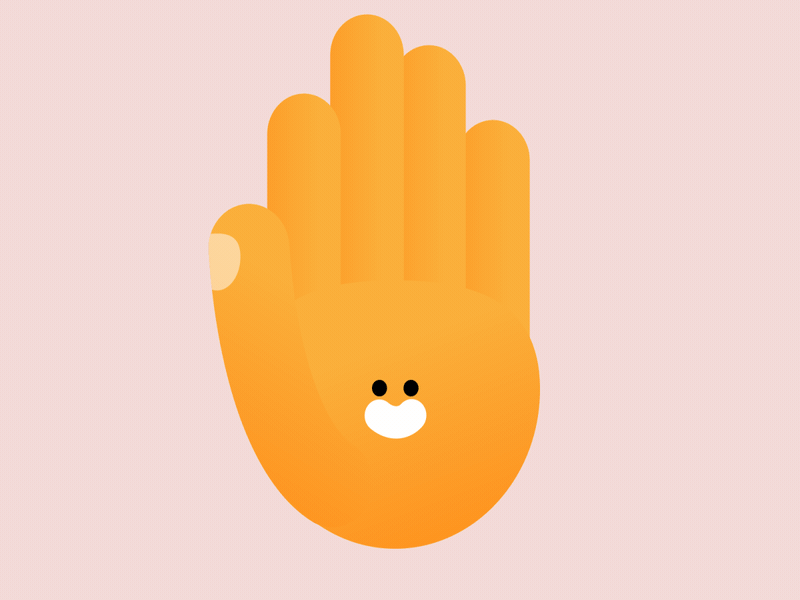 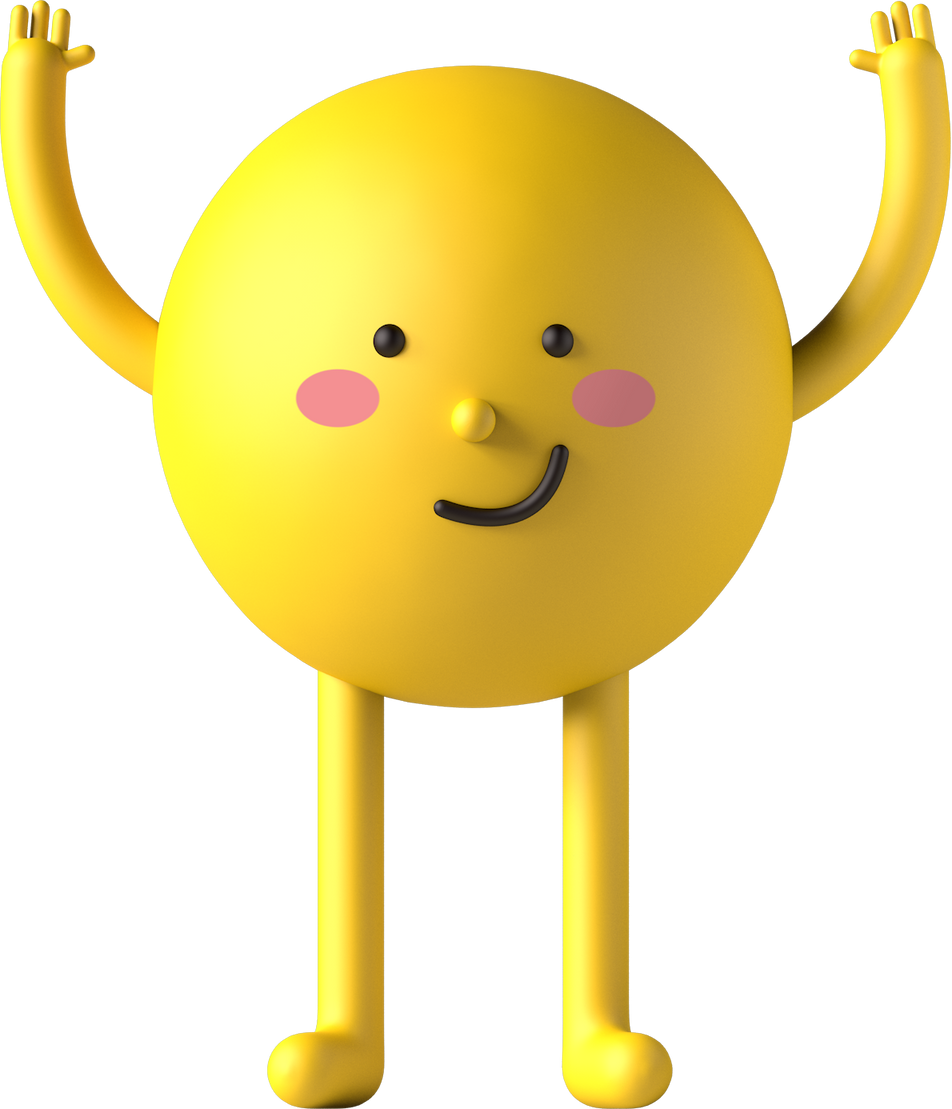 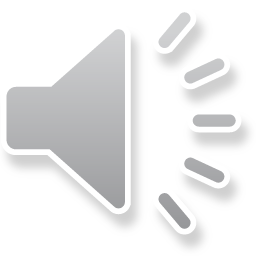 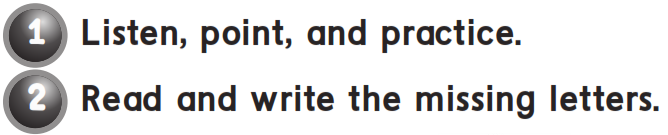 h a t
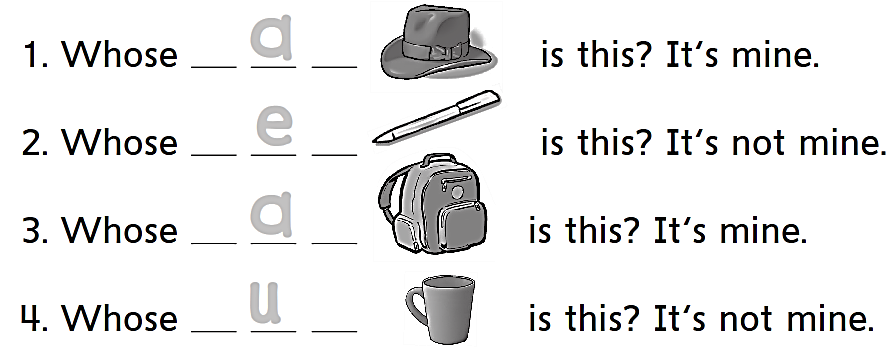 p e n
b a g
c u p
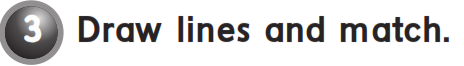 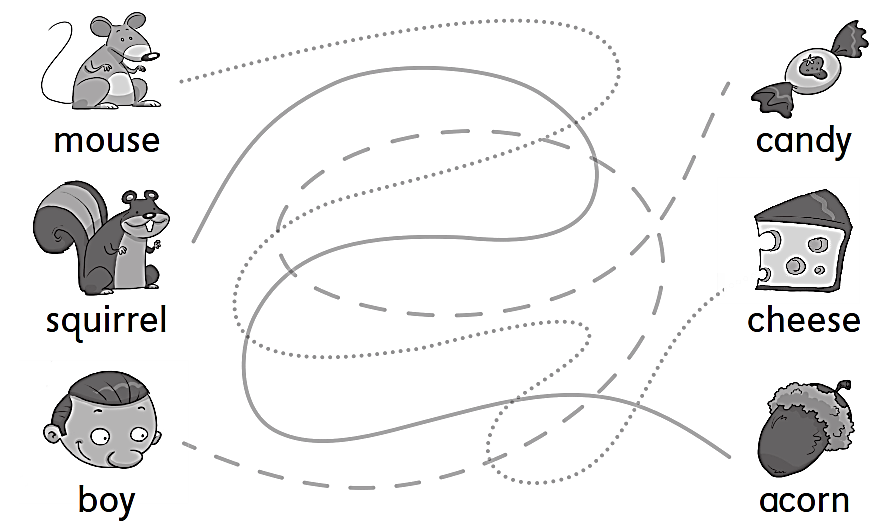 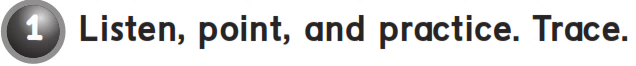 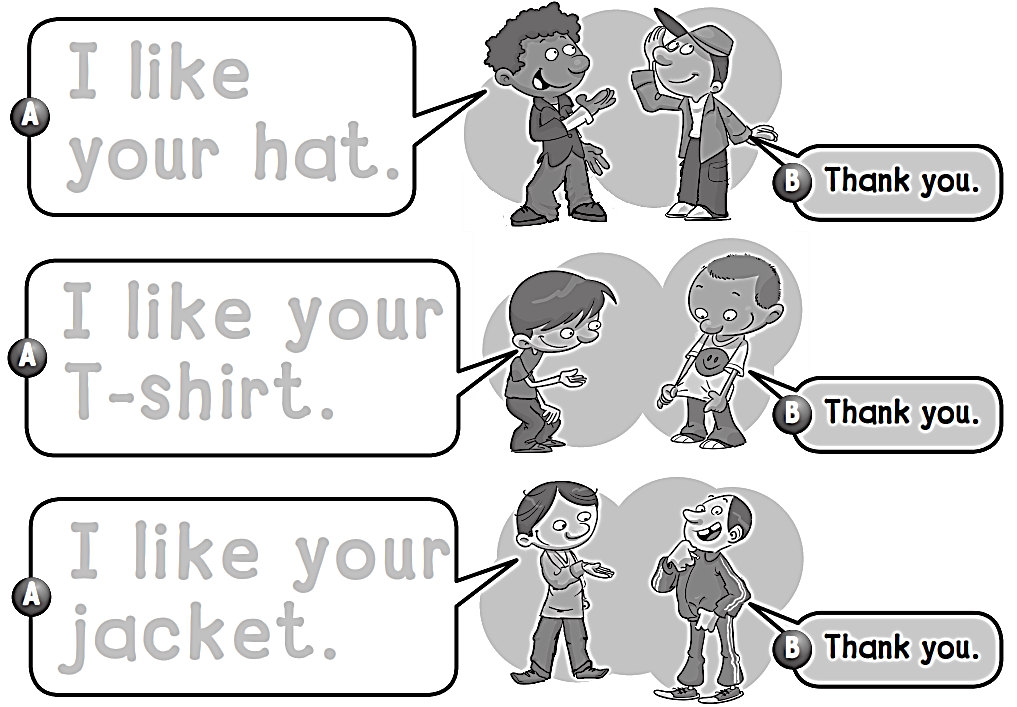 I like 
your hat.
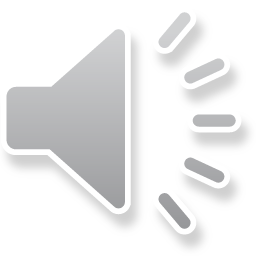 I like your T-shirt.
I like your jacket.
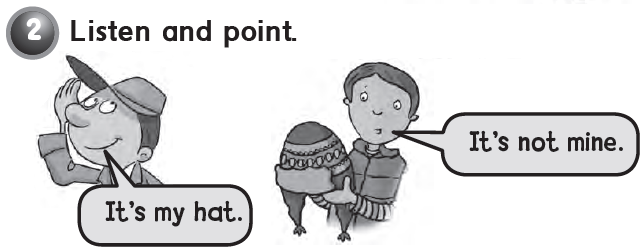 workbook 

4th & 5th  Grade 

Pages  133 , 134
workbook 

2nd & 3rd  Grade   
Pages  55 , 56
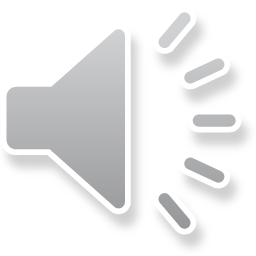 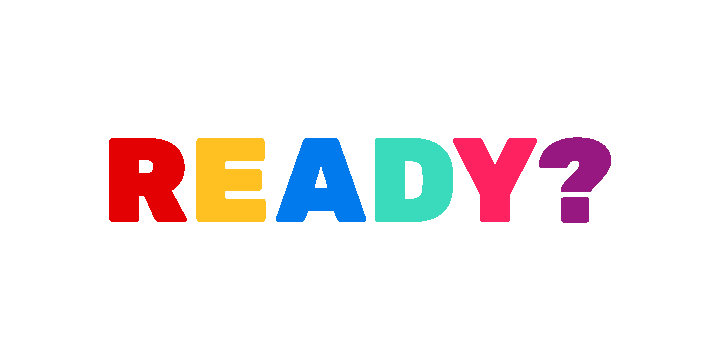 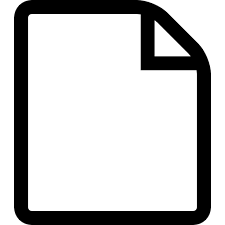 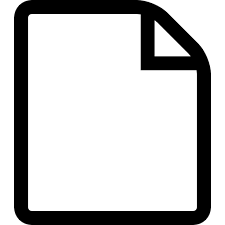 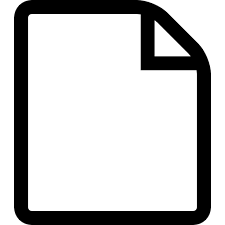 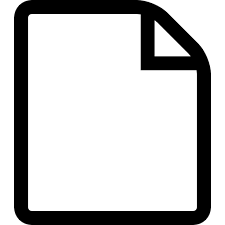 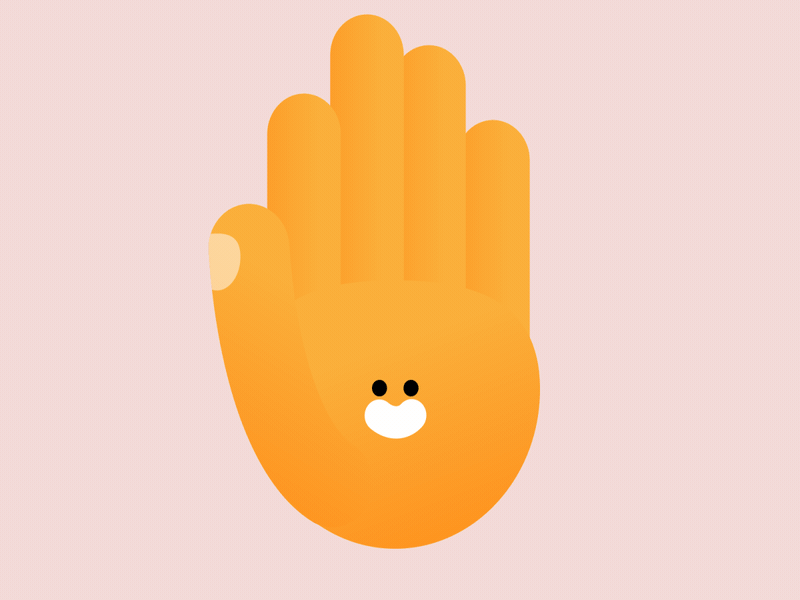 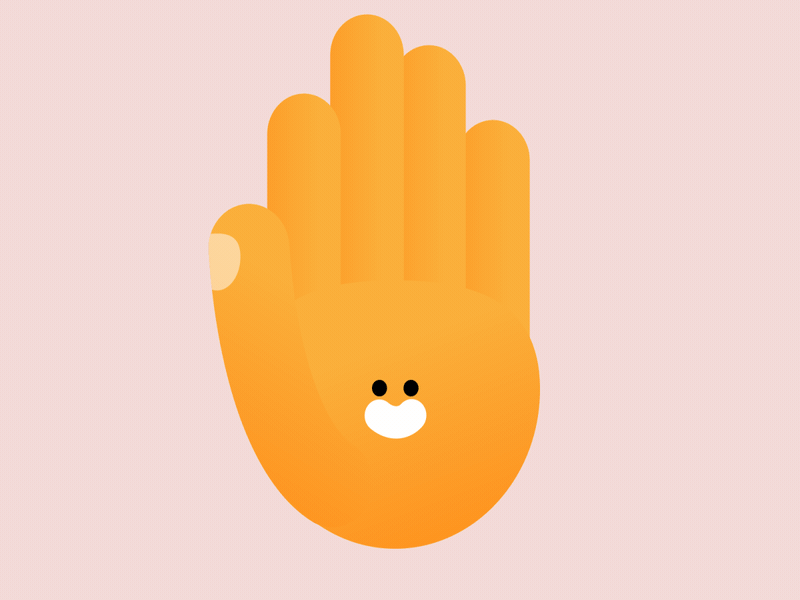 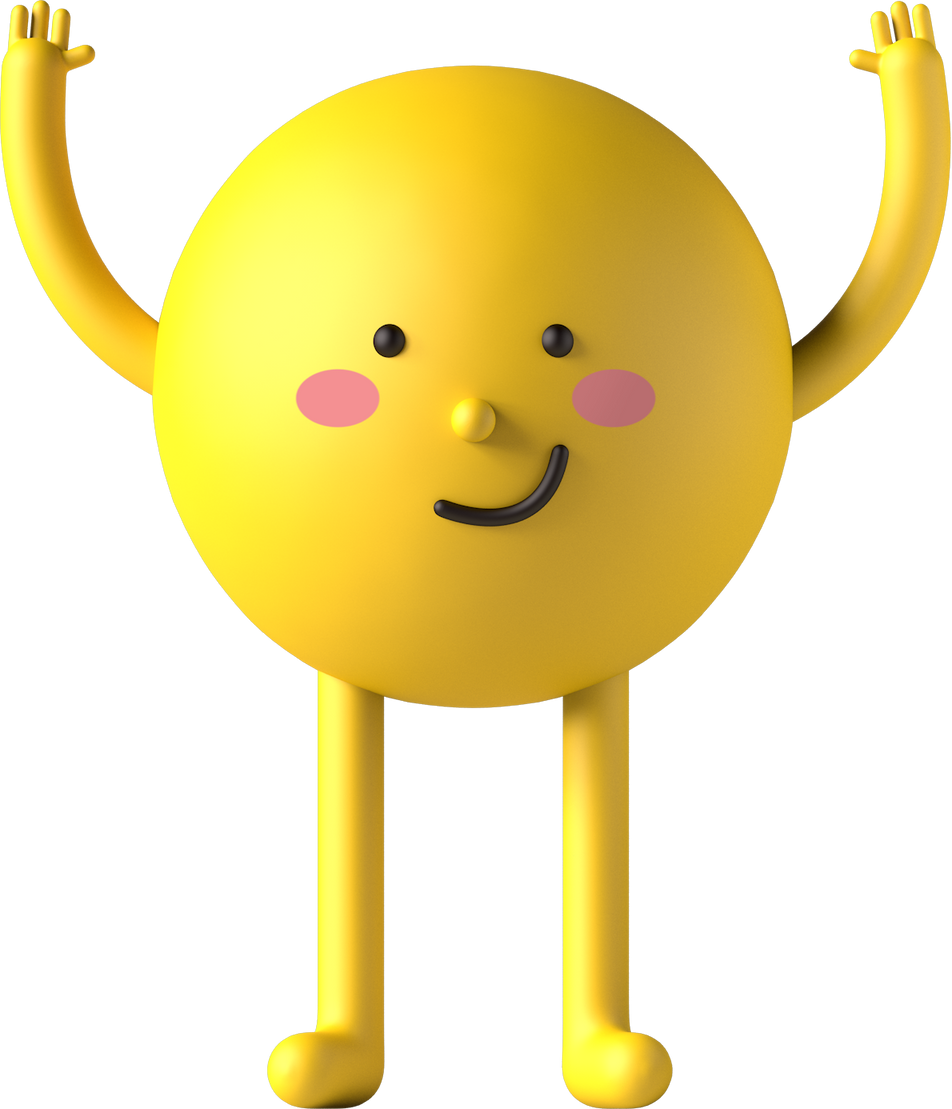 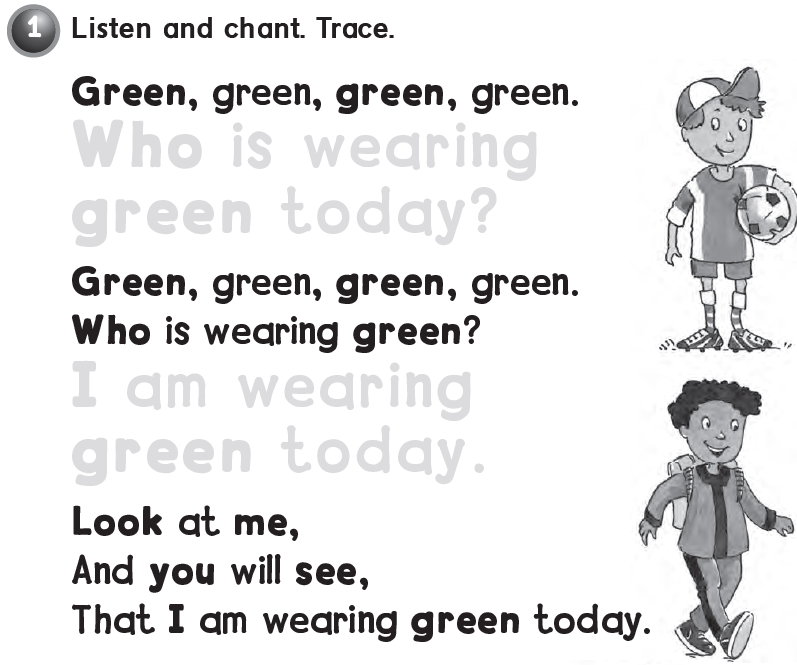 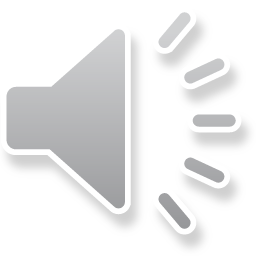 Who is wearing
green today ?
I am wearing
green today ?
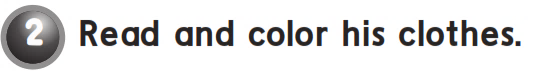 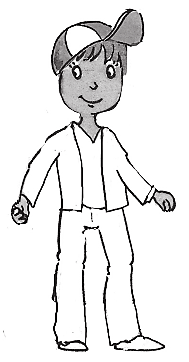 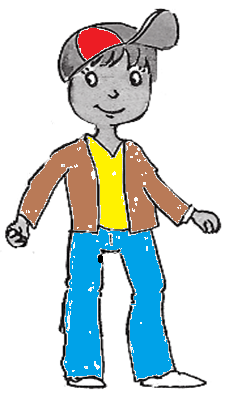 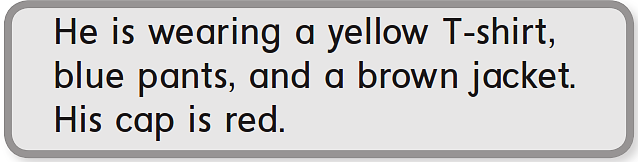 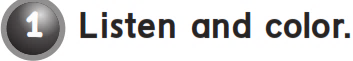 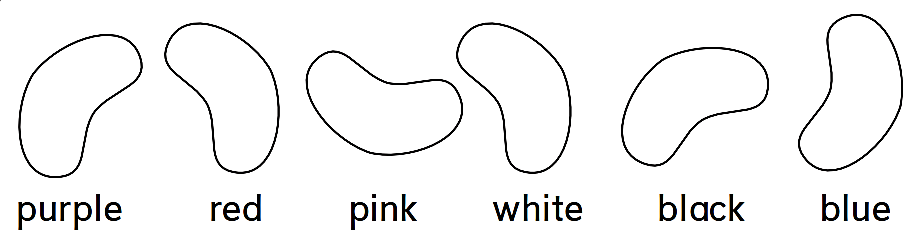 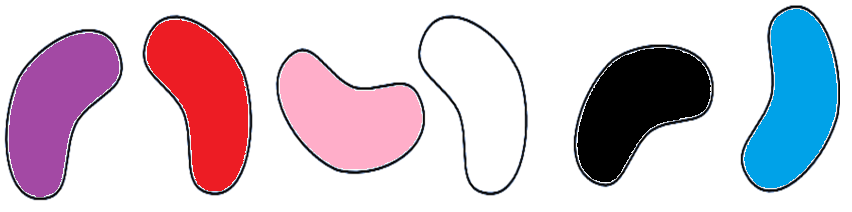 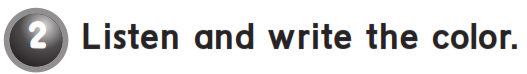 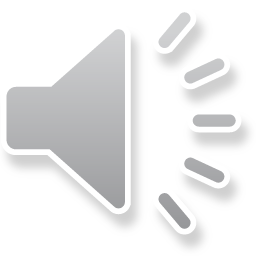 blue 
red 
white 
pink 
black 
purple
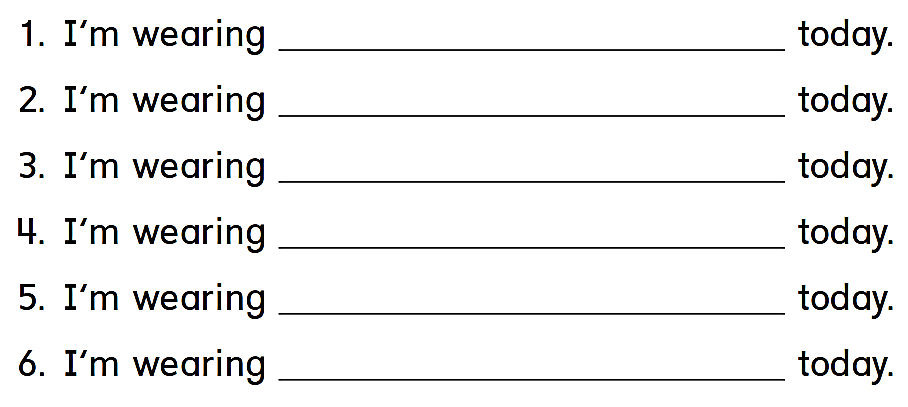 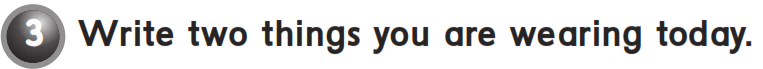 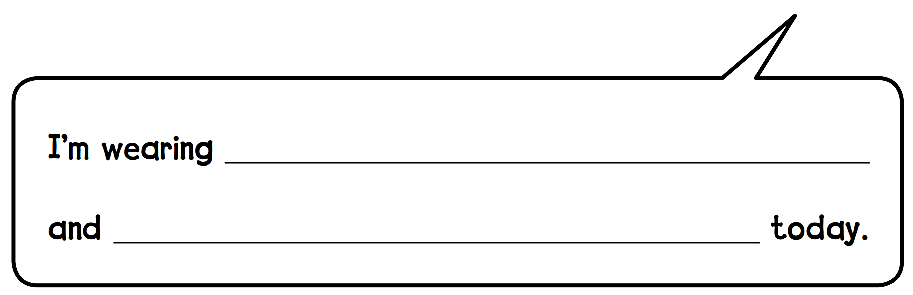 a hat
a thobe
workbook 

4th & 5th  Grade 

Pages  135 , 136
workbook 

2nd & 3rd  Grade   
Pages  57 , 58
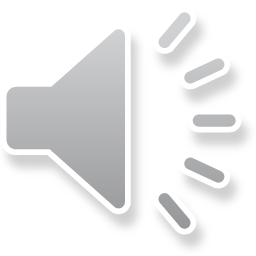 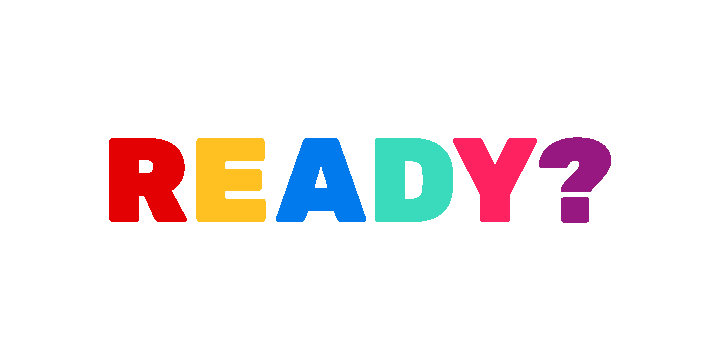 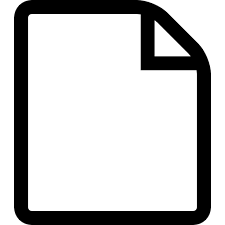 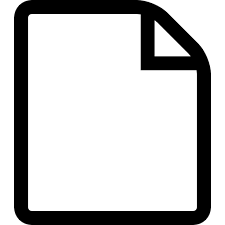 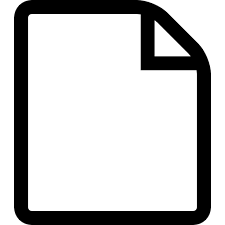 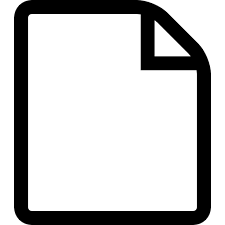 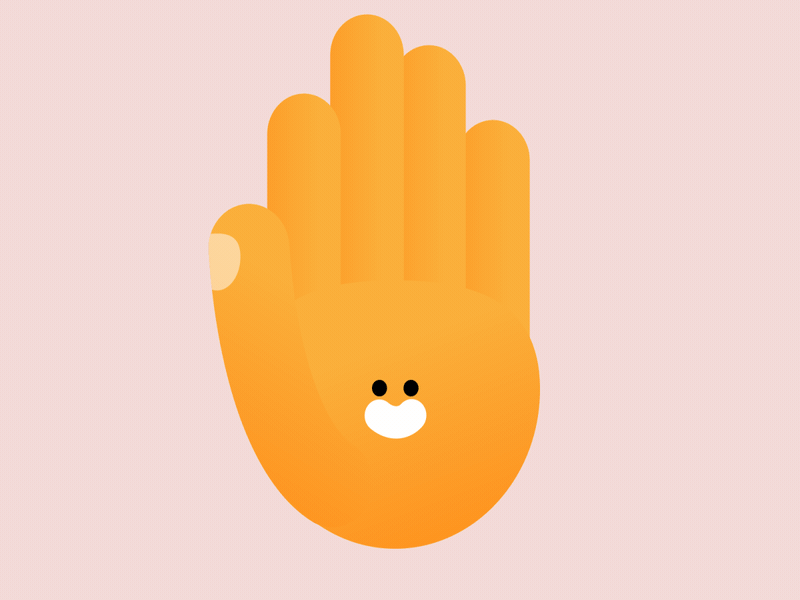 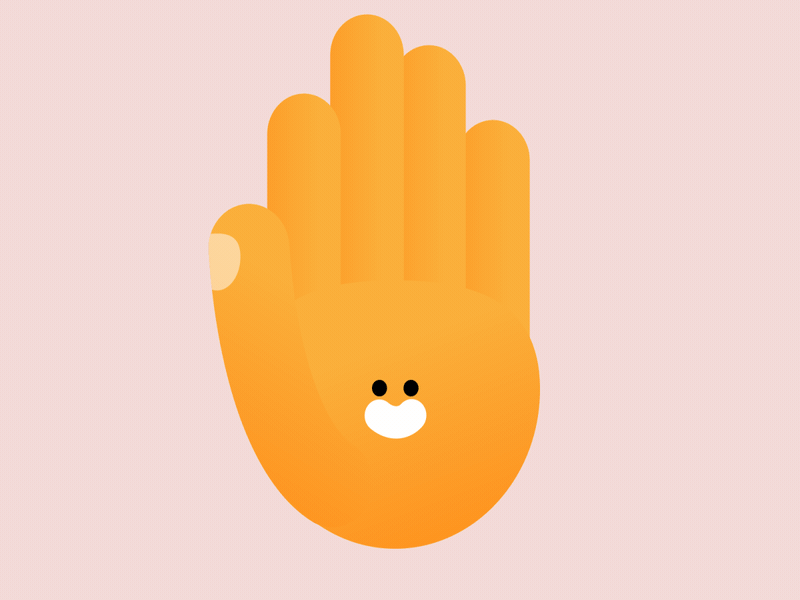 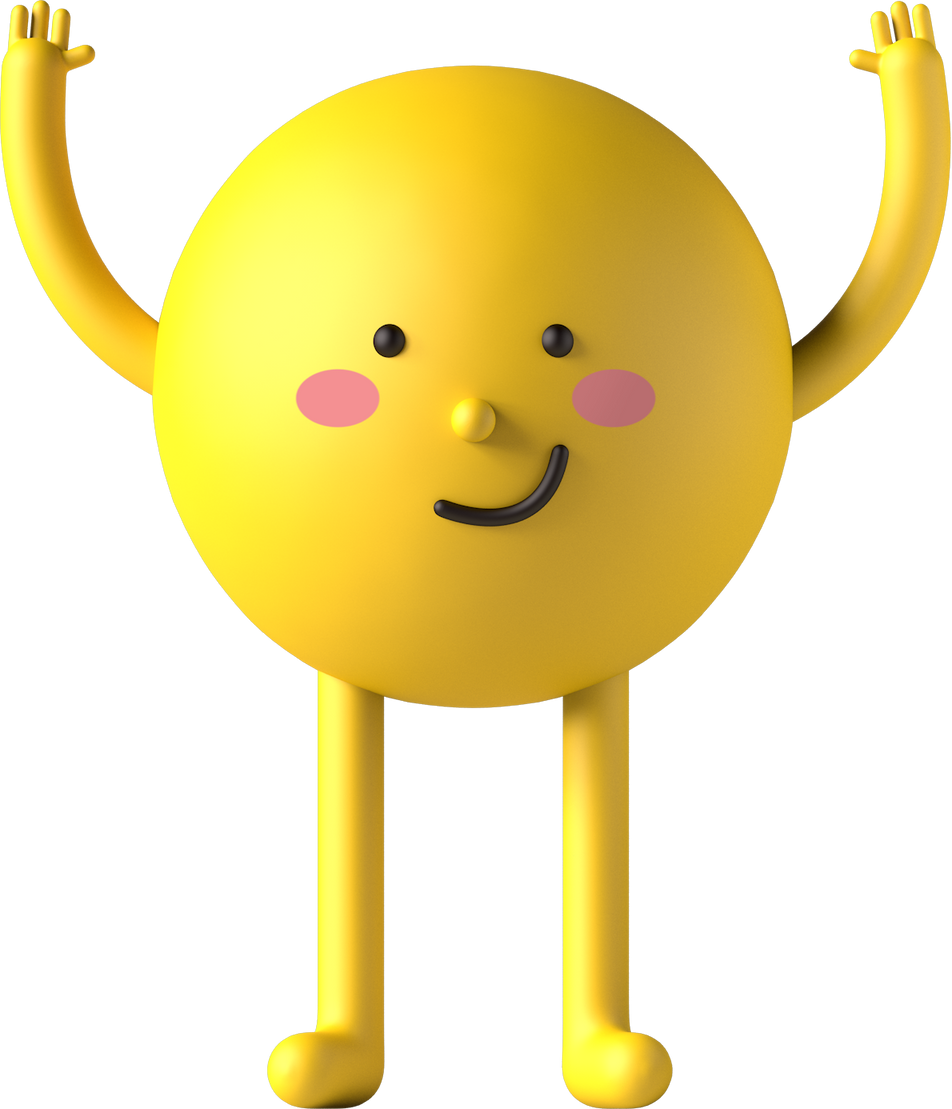 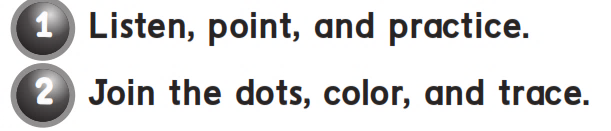 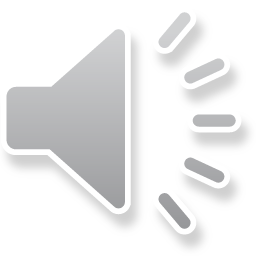 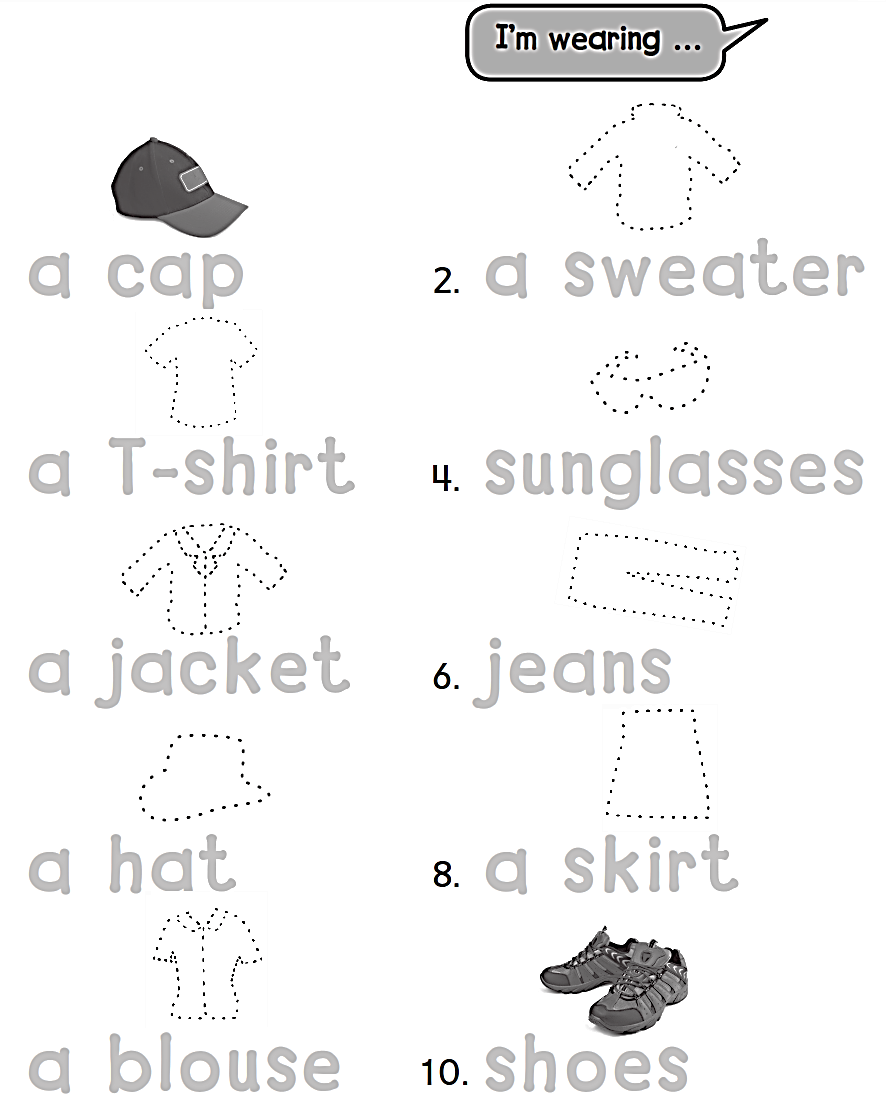 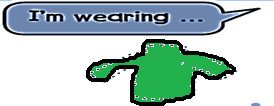 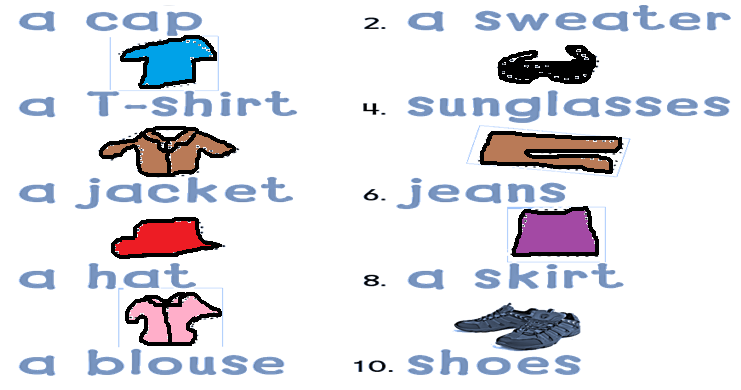 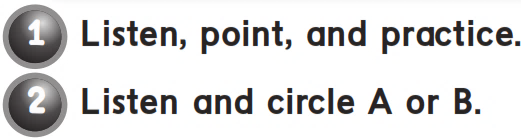 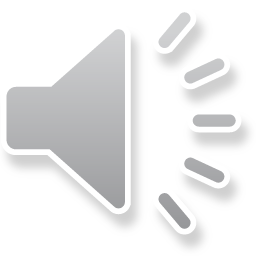 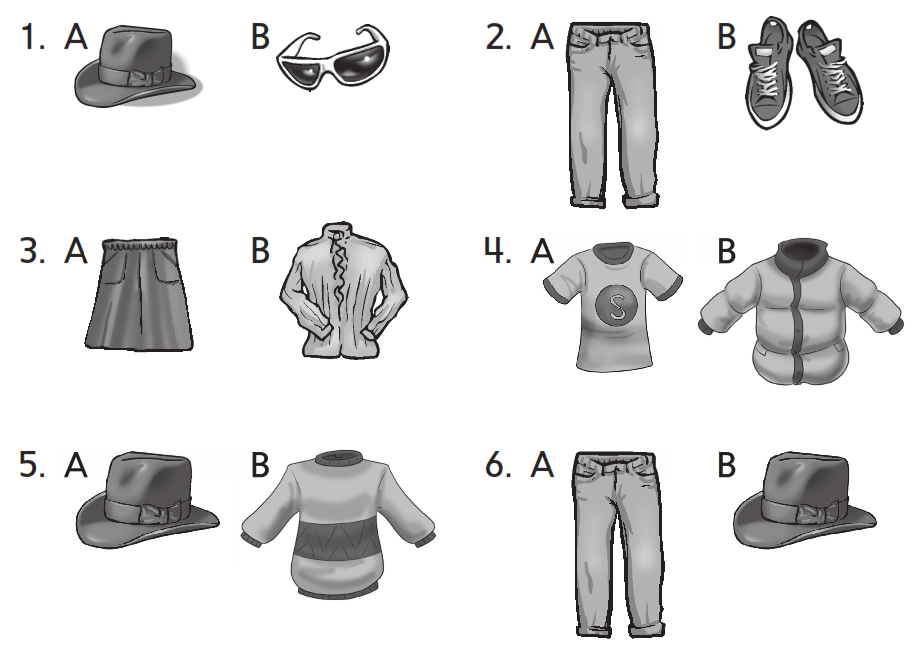 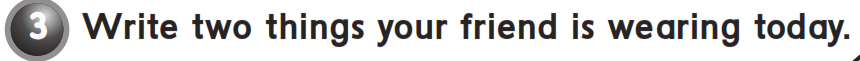 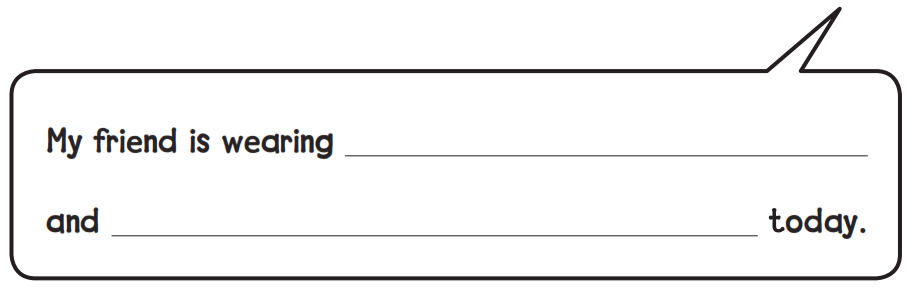 a jacket
a jeans
workbook 

4th & 5th  Grade 

Pages  137 , 138
workbook 

2nd & 3rd  Grade   
Pages  59 , 60
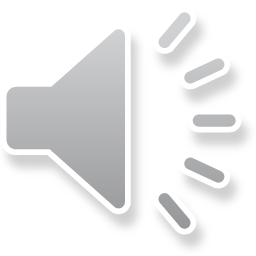 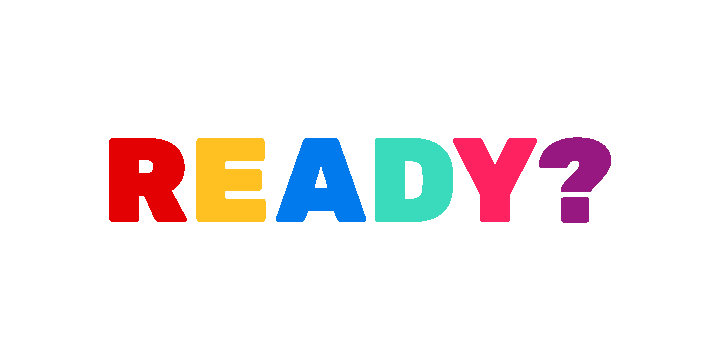 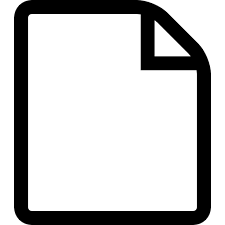 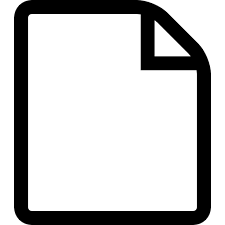 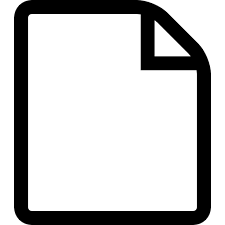 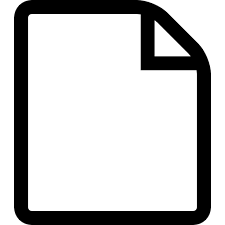 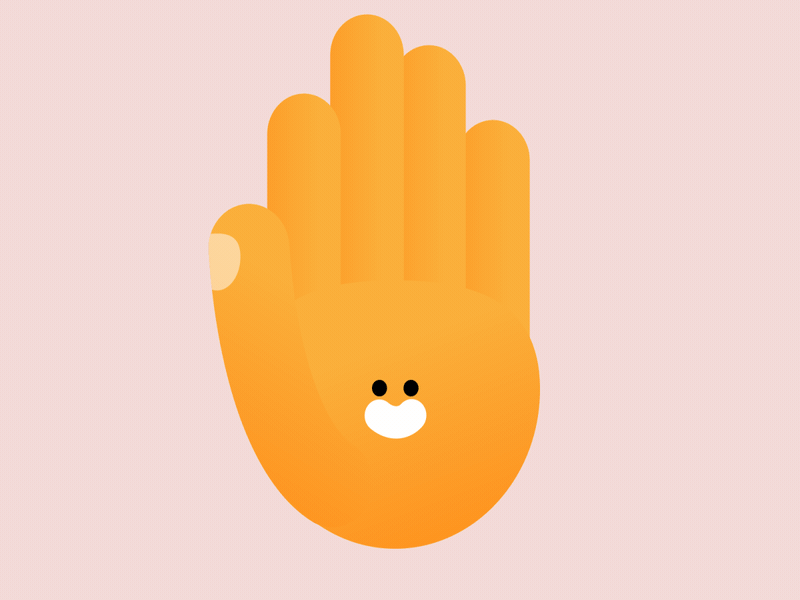 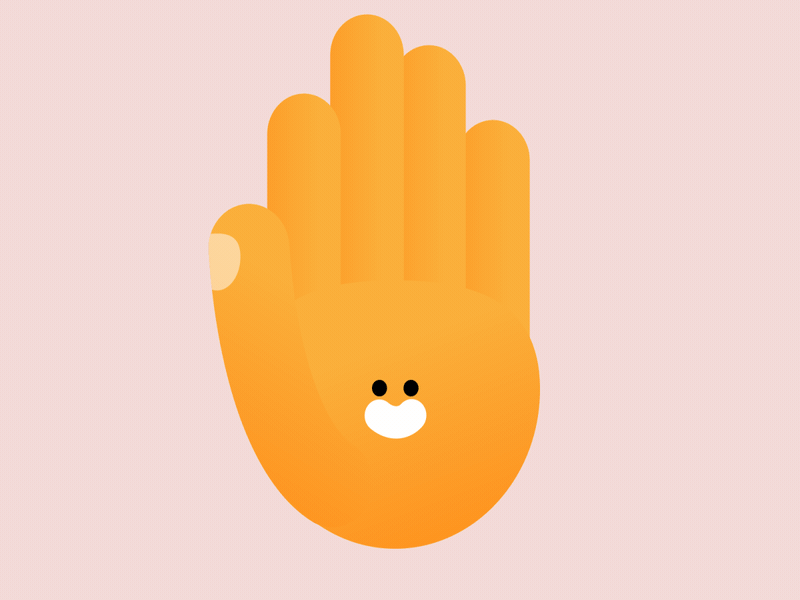 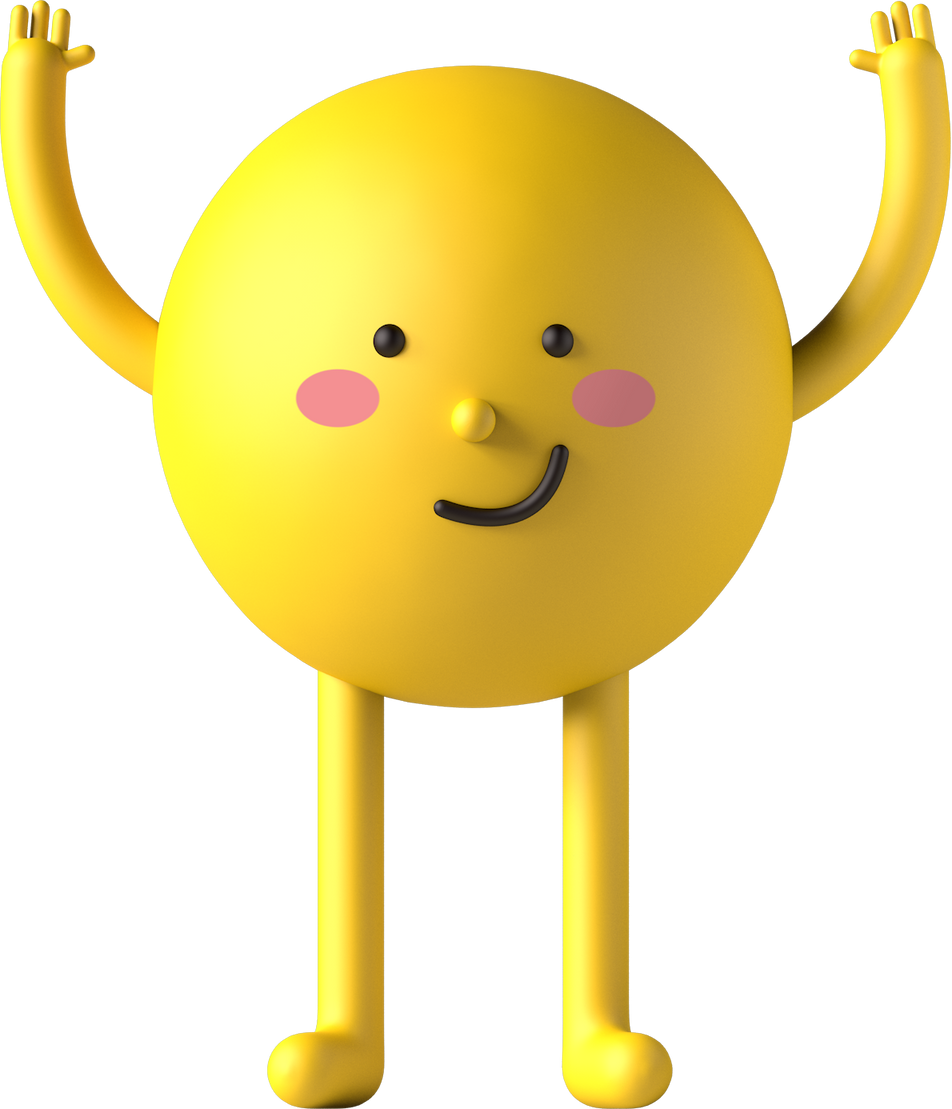 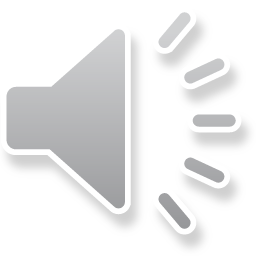 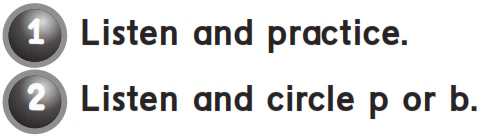 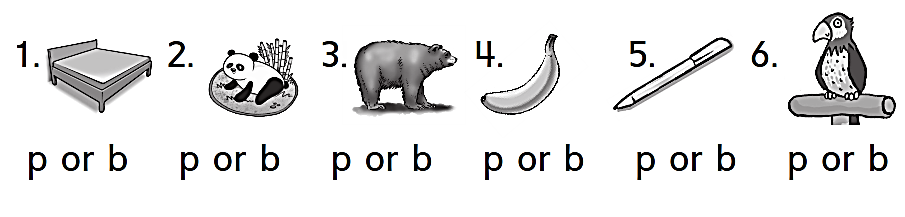 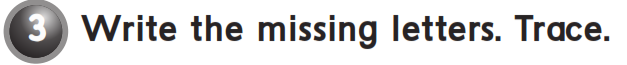 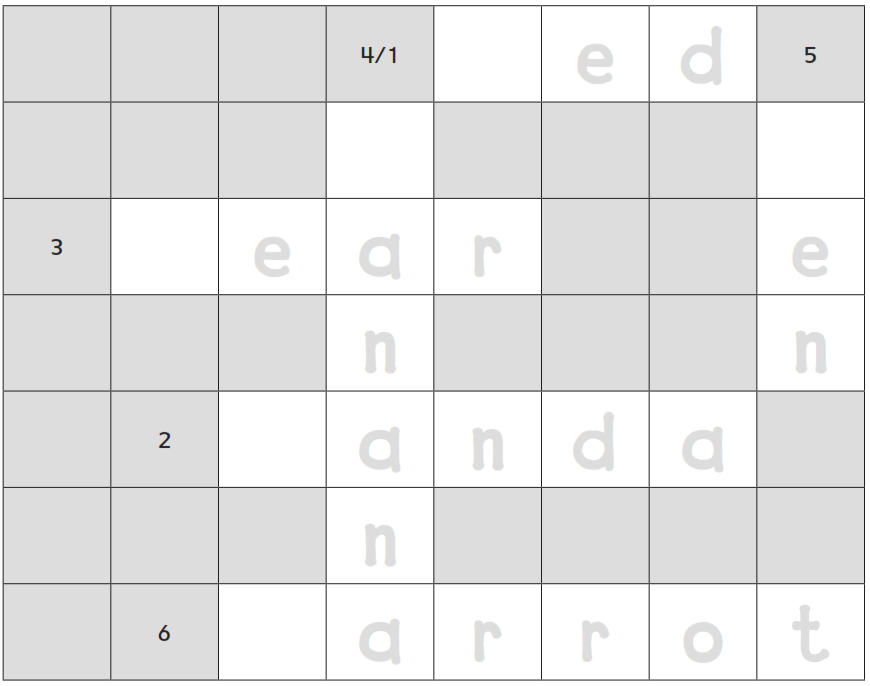 b
e  d
p
b
e
e  a  r
b
n
n
p
a  n   d  a
n
p
a  r   r  o  t
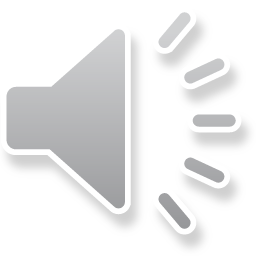 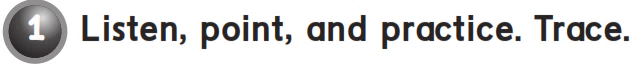 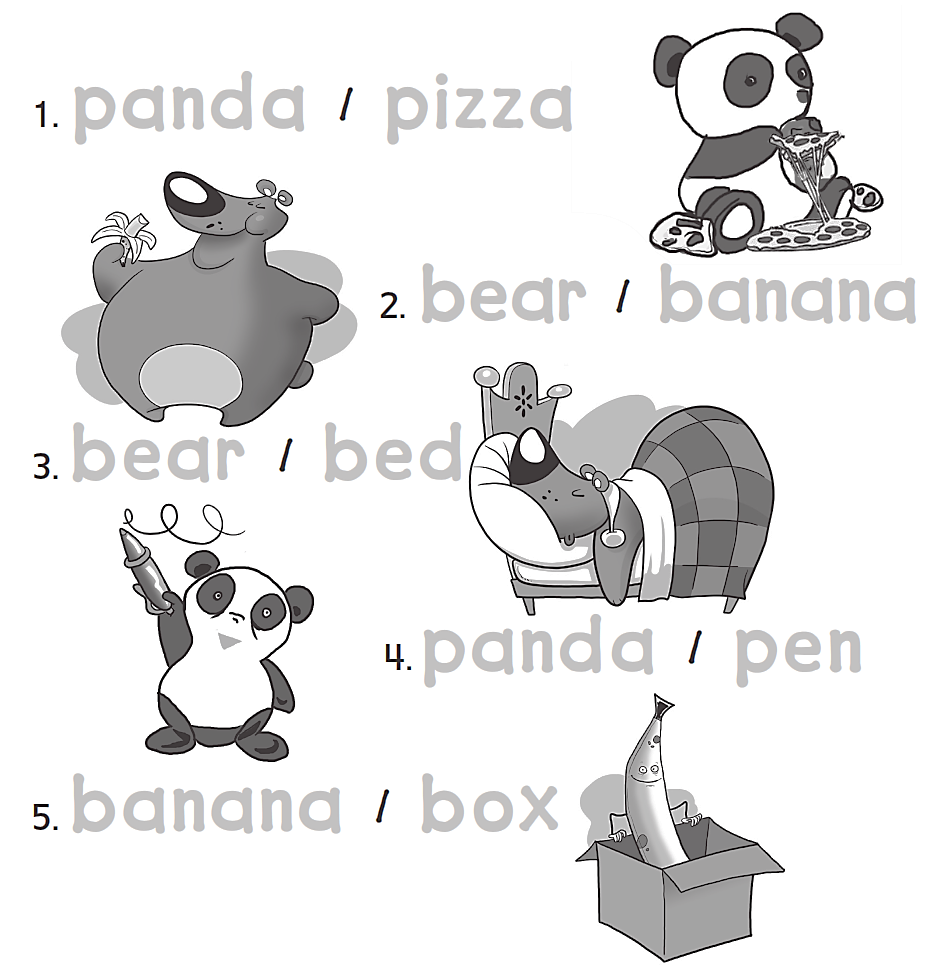 panda   pizza
bear  banana
bear   bed
panda   pen
banana   box
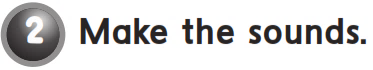 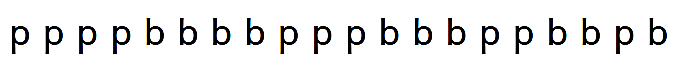 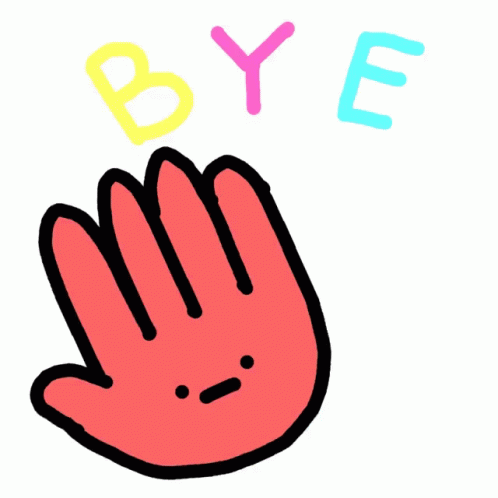 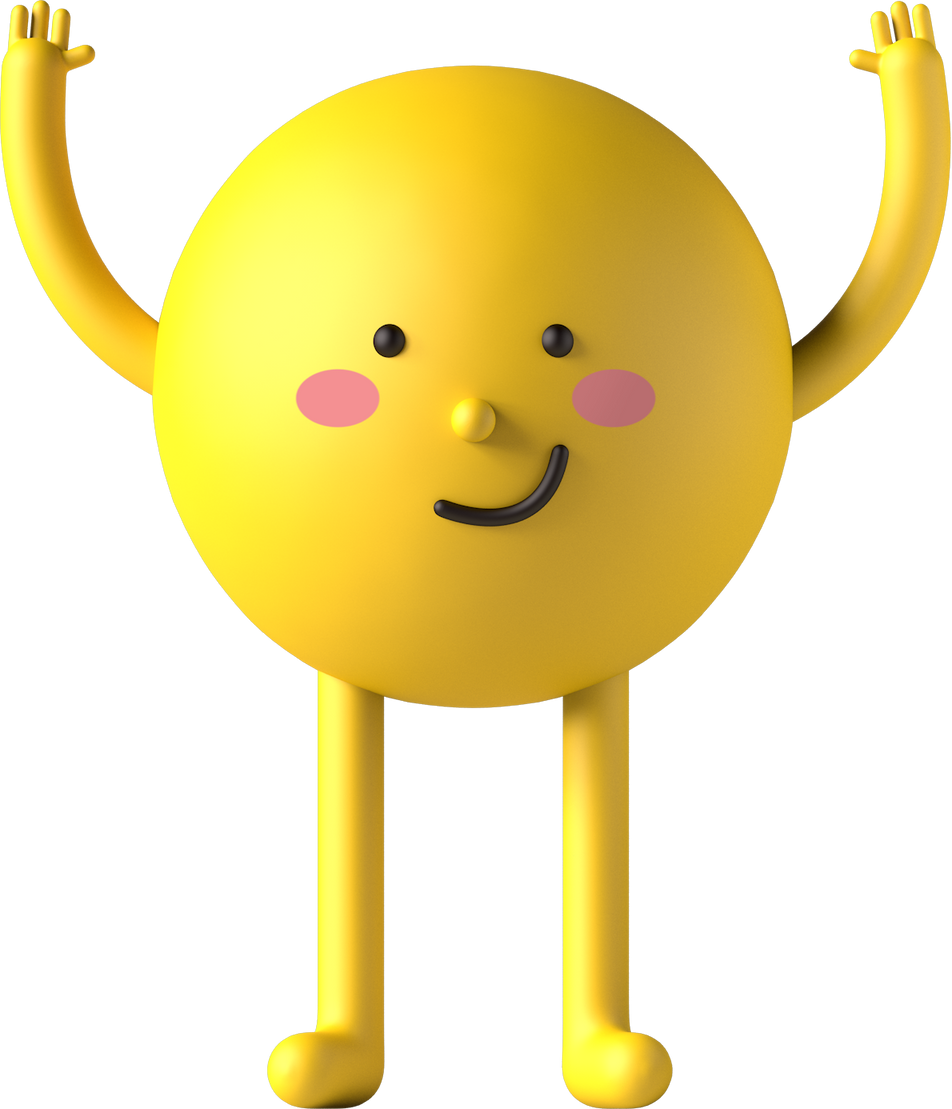